Waste FEW ULL 
WP6
Rotterdam ULL
Rachel Greer
Webinar
7 April 2021
Project goal, WP6
From project proposal: 
“The consortium will work together to develop replicable models and a useful and knowledge “tool-box” will be created in collaboration with real world partners, acknowledging there is rarely a ‘one size-fits-all’ approach; development of outputs will continually re-focus on impact and relevance to beneficiaries (as opposed to ‘tick-box’ deliverables).”
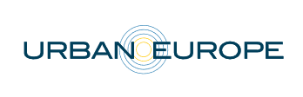 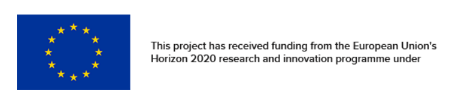 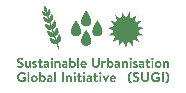 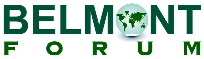 Approach
Development of a decision-making heuristic that should guide decision-makers through decisions in a more informed way, surrounding waste inefficiencies at the FEW nexus. 

Created the Waste Inefficiencies/Circular Decision-Making Tree (CDMT), based on principles of industrial ecology, environment assessment techniques, and waste hierarchies – filling a gap not fully covered by existing tools or mechanisms
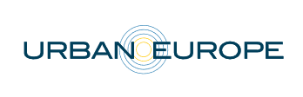 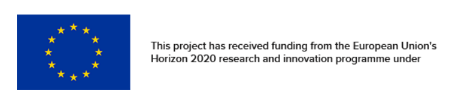 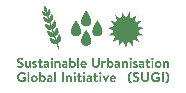 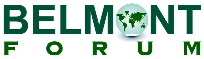 Approach
“The consortium will work together to develop replicable models and … continually re-focus on impact (as opposed to ‘tick-box’ deliverables).”

Conducted workshops or group interviews in the Netherlands, Brazil, and the UK to test the internal logics, design, and usability of the CDMT in distinct geopolitical contexts
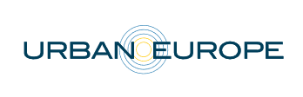 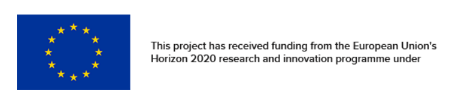 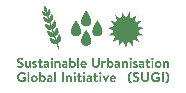 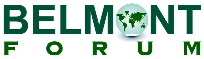 Results
Lots of positive feedback and support for the tool across the board, for being used in practice

Also valid critiques, which we are incorporating into an improved redesign of the tool
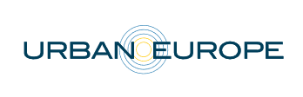 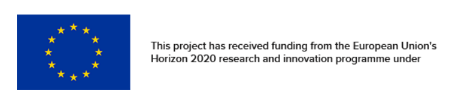 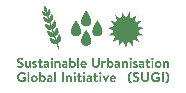 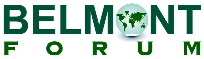 Conclusions and next steps
Tested logics and design of tree with practitioners and researchers alike to form a solid tool. 

Future research(ers) should implement the Circular Decision-Making Tree into a business context and analyze how it works operationally.
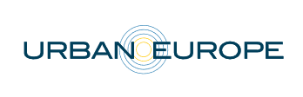 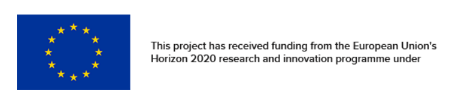 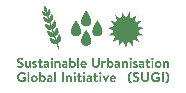 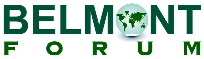